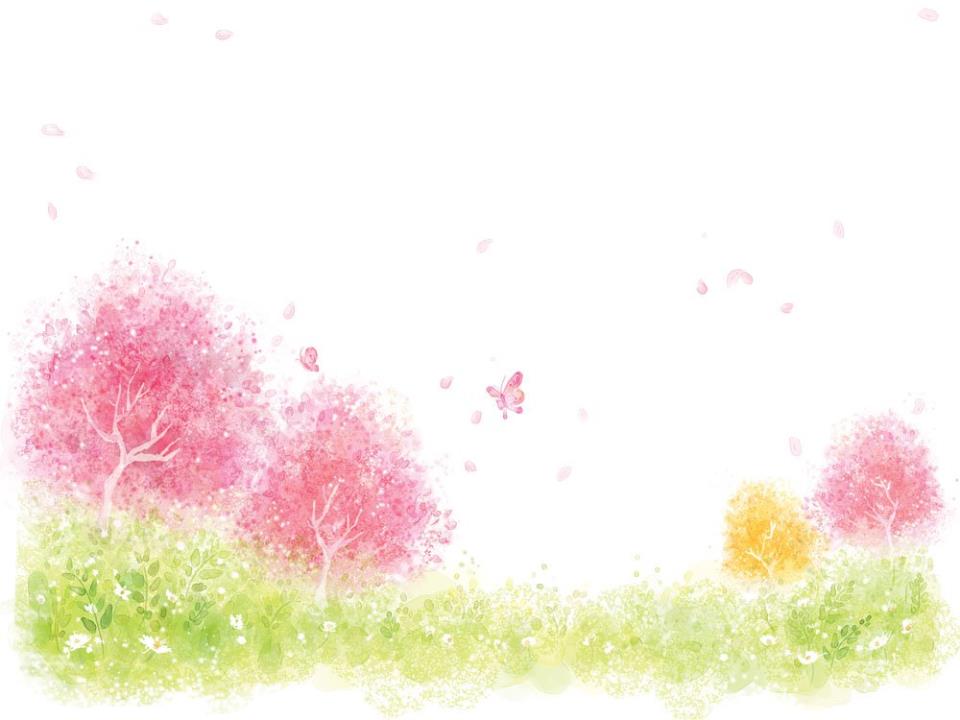 Unit6See you at the party?
WWW.PPT818.COM
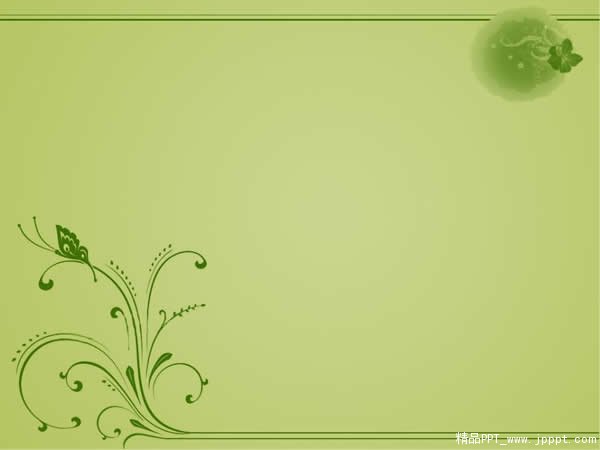 Key phrases:
invite… to
邀请
have fun
玩的开心
on this special day
在这个特殊的日子里
call me on
打我的电话
come together
聚在一起
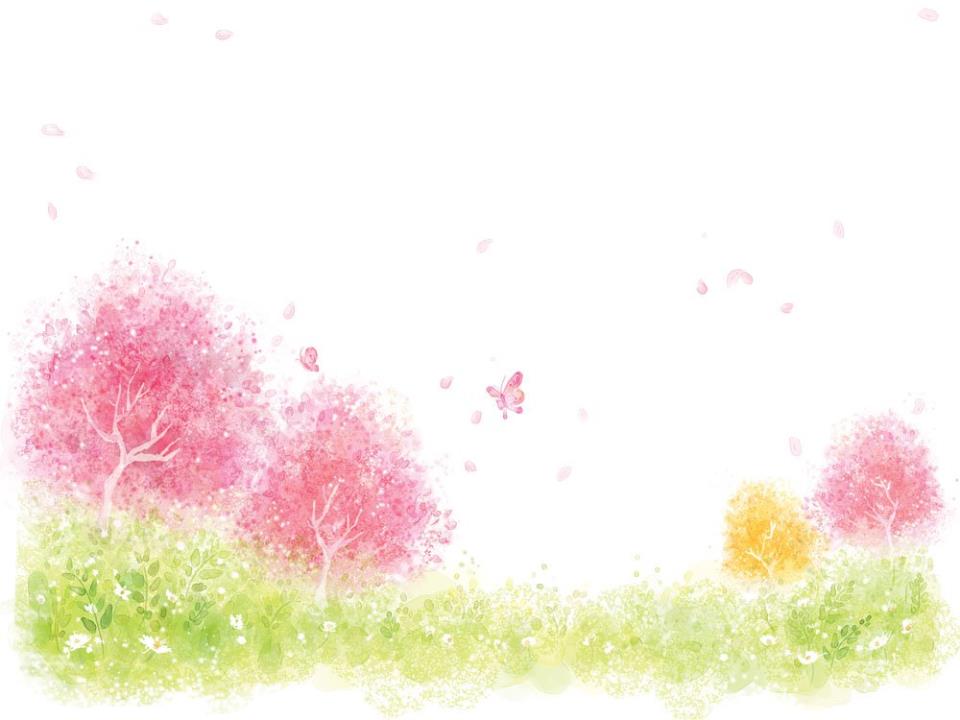 Key sentences：
1. I’d like to invite you to Ann’s birthday party. 
2. We hope that all her friends and classmates will come together and have fun on this special day. 
3. The party will be at the school meeting room, next Saturday, November 21st.
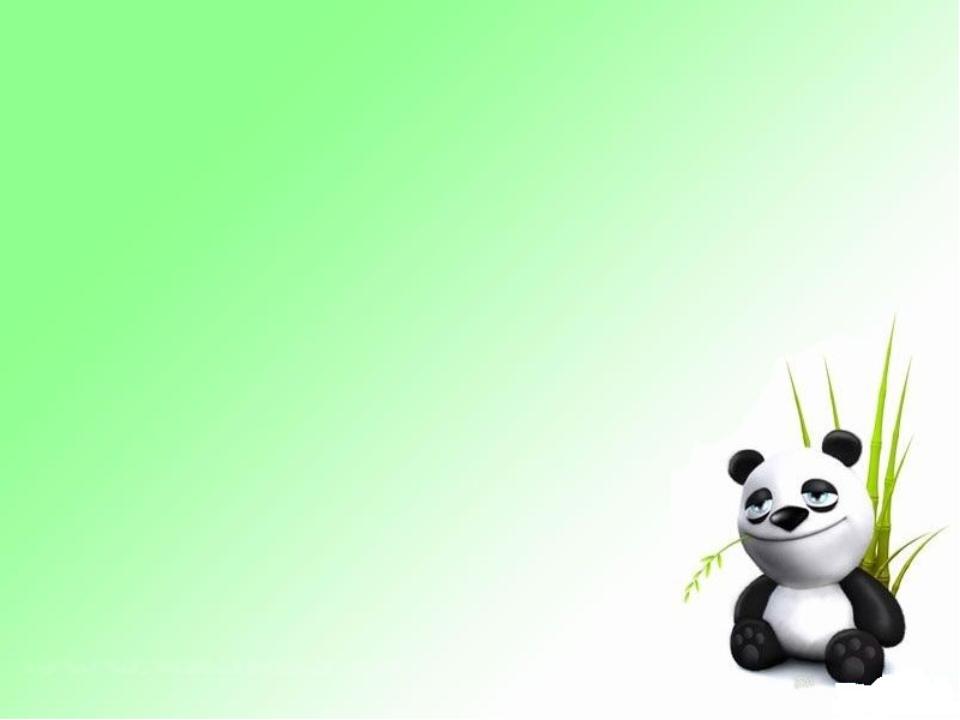 Pay attention!
1. I’d like to… 是委婉的表达想法的用语，
eg：I’d like to visit your school next week.
          I’d like to  tell you a story.
2.at作为一个地点介词用，后面跟一个范围不大的地方名词或表示场合的词，eg： I saw Jiamin at the swimming pool.   See you at the party.
3. 现在进行时可以表示已经安排好并且将来一定会发生的事情。eg： I’m working tonight.   
           She’s flying home tomorrow.
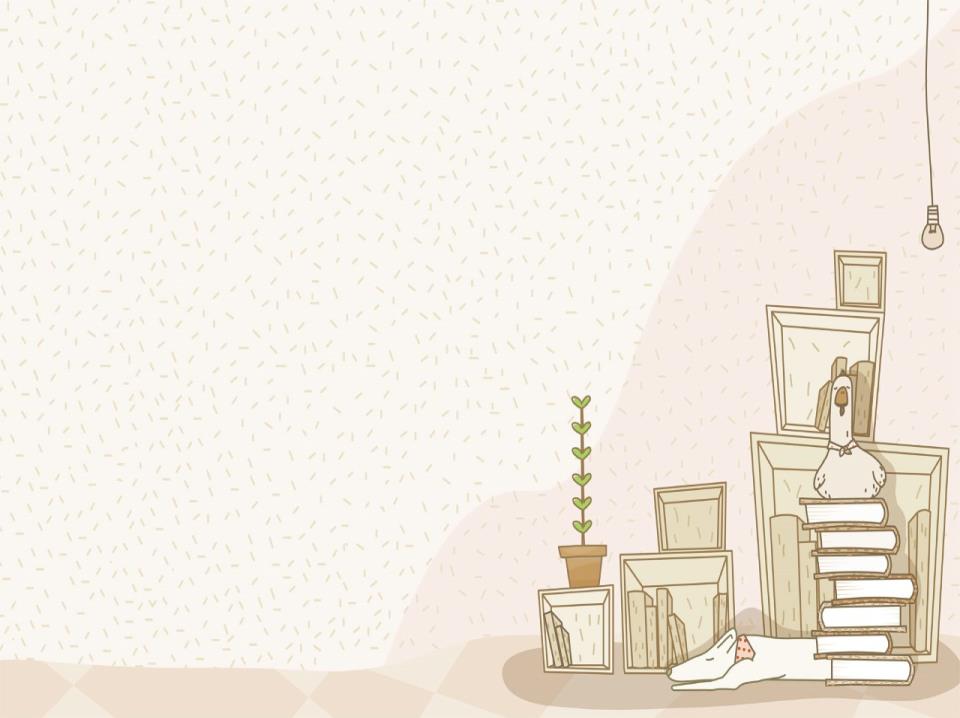 小练笔：
1. “Would you like to join us in basketball?” “________ . but I’m afraid I have to study for my science test.” 
 A. I wouldn’t       B. I’d love to      C. I’d like     D.I don’t like it 
 
2. May 12th is Xiao Ming’s birthday.  He_________ us to his birthday party.  
A. asks       B. invites      C. makes      D. tells
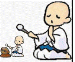 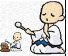 3. ---What are you doing tomorrow evening? 
---I _______ to the movie with my parents.  
A. go       B. goes       C. went        D. am going
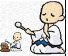 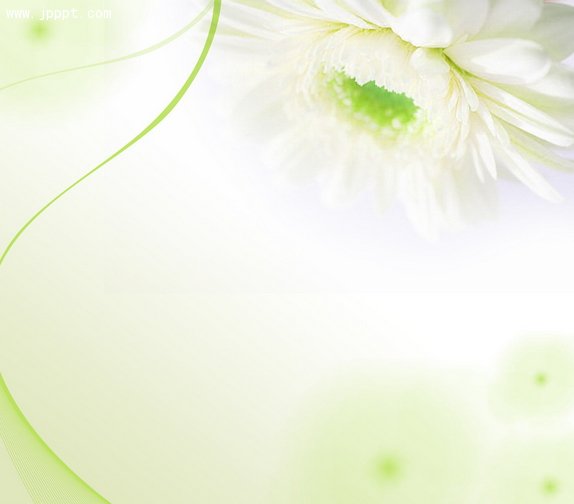 4. --Can you go to the movies with me, Helen?      --________ 

   A. Sure, I’d love to  B. Don’t worry  

   C. That’s too bad   D. No, I don’t know
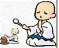 5. Dingdong invites me ______ his house.         
A. coming        B. to come      C. coming    D. comes
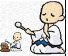